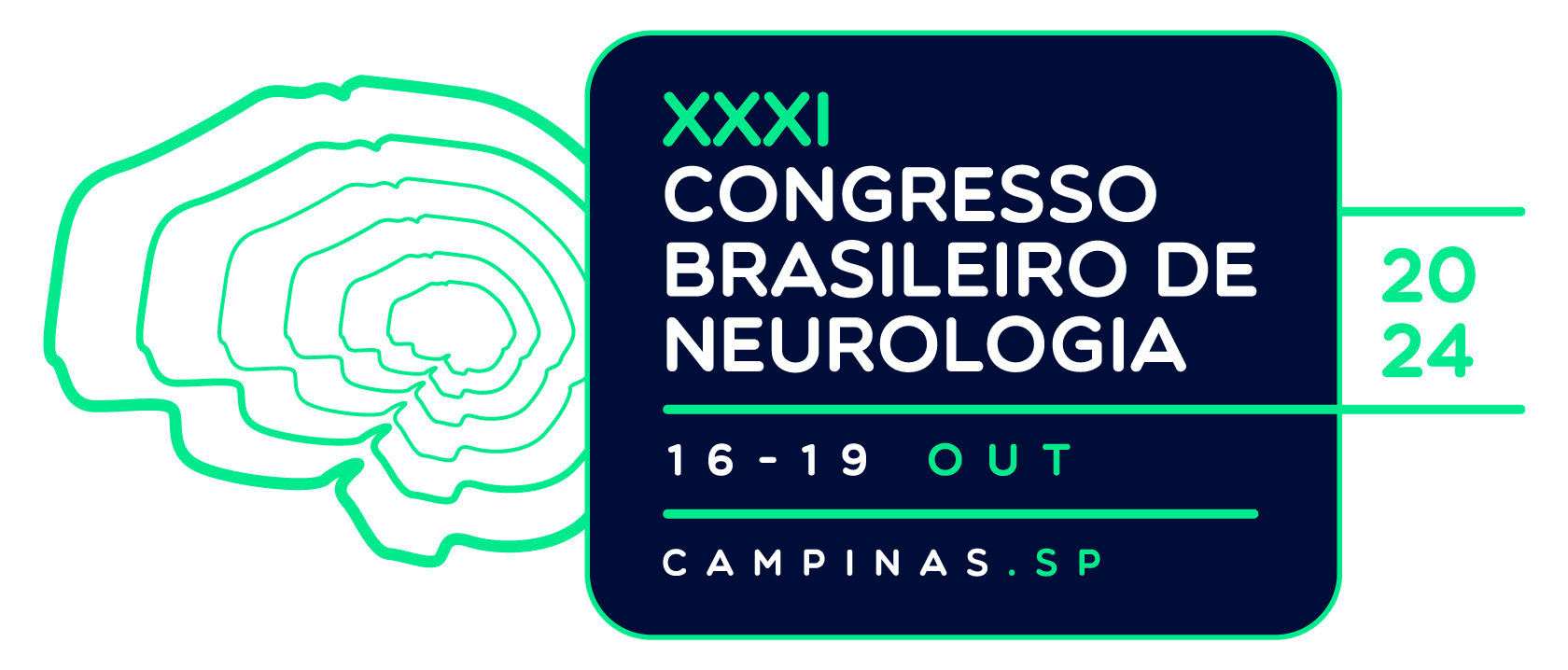 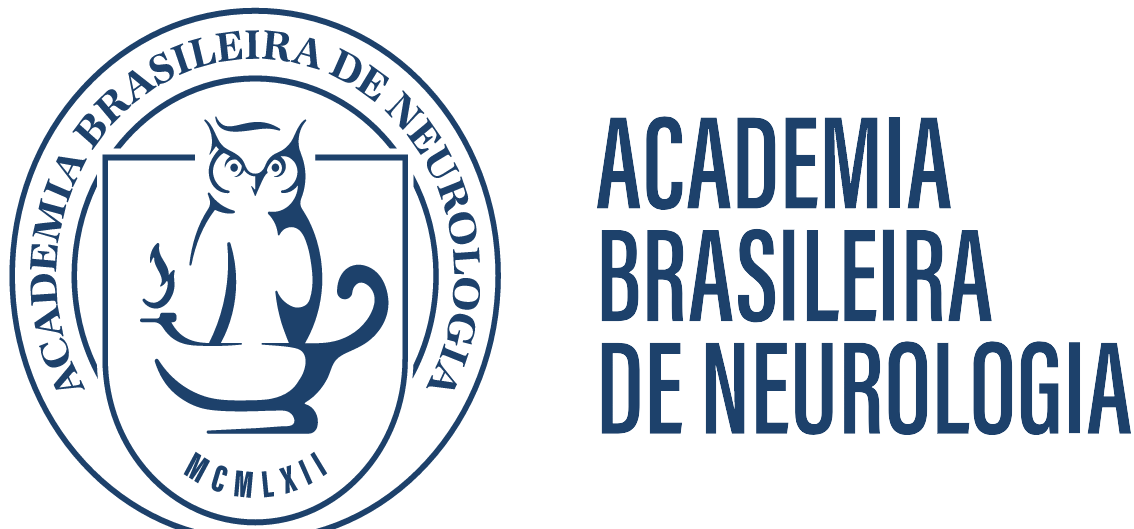 Código do Trabalho: XXXXXX

TÍTULO DO TRABALHO

Autores: XXXXX
RESUMO
RESUMO
RESUMO
ORIENTAÇÕES PARA IMPRESSÃO


NÃO RETIRE LOGOTIPOS DO EVENTO E DA ABN DO PÔSTER.

Ao finalizar o preenchimento do template do Pôster Impresso, salve ou exporte o arquivo no formato de PDF.

Envie para a gráfica e solicite impressão em Banner de Lona,
80 x 120 cm, com haste e cordão aplicado.

_______________________________________
INDICAÇÃO DE GRÁFICA EM CAMPINAS: 

Gráfica HAWAII 
Custo impressão (unidade): R$ 90,00
WhatsApp: (19) 9 9211-9214 (Sirlei)
E-mail: sirlei.neves.seven@gmail.com
Taxa de Entrega: 15,00 - ou retirar na gráfica 

IMPORTANTE:

A Organização do Congresso não se responsabiliza por entregas realizadas no local do evento. Retirada do Pôster Impresso na gráfica ou entrega realizada pela gráfica são de responsabilidade de cada autor ou do solicitante.